GNU General Public Licence 3.0VS.Apache License 2.0
Barbara Hruza 
Seminar Bis 4142
„´free´ as in ´free speech´, not in ´free´ beer “
Freie Software
Nutzer haben die Freiheit die Software auszuführen, zu  kopieren, zu verbreiten, zu untersuchen, zu ändern und zu verbessern 

4 Freiheiten, um als Freie Software zu gelten

Unterschied zu Open Source besteht in der Sichtweise
Freie Software Bewegung
Free software foundation
Gnu Projekt
freie Verfügbarkeit von Software 
Offener Quelltext
Pflege der Philosophie von freier Software 
Schutz vor proprietärer Software
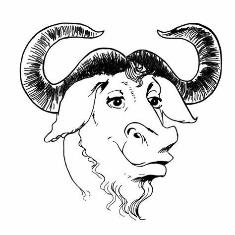 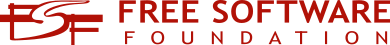 Copyleft
„Entwickler proprietärer Software verwenden Copyright, um Nutzern Freiheit zu nehmen; wir verwenden Copyright, um ihre Freiheit zu garantieren.“

Strenger Copyleft Effekt   GNU GPL

Ohne Copyleft Effekt  Apache License
GNU General Public License v3
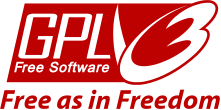 verbreiterste Lizenz von freier Software 

garantiert, dass Nutzer freie Software ändern & teilen können  Quelltext wird bereitgestellt 

Sämtliche Änderungen bleiben unter der Lizenz der Originalsoftware
Apache License  2.0
2004 von Apache Software Foundation veröffentlicht

Freizügige Lizenz ohne Copyleft

Kopie des Lizenztextes 
Veränderungen explizit kennzeichnen
Rechtliche Vermerke in Originalform
GNU Affero General Public License
Basiert auf der GNU GPLv3

Erweiterung von Abschnitt 13 aus GPL Lizenztext 
ASP-Schlupfloch wird beseitigt 

Bearbeitete Versionen auf Webserver 
Quelltext muss zum Download verfügbar sein
Vergleich & Kompatibilität der Lizenzen
Unterschied in der Stärke des Copyleft  

GNU GPLv3 = Apache License 2.0

GNU GPLv1&2 ≠ Apache License 2.0
Wieso Copyleft wenn es Copyright gibt?

Wie werden die beiden Lizenzen gemeinsam verwendet?

Was ist der Unterschied zwischen Freier und Open Source Software?
Fragen